Top 10 Länder nach Anzahl neuer Fälle in den letzten 7 Tagen
5.656.615 Fälle
    355.355 Verstorbene
Quelle: ECDC, Stand 28.05.2020
[Speaker Notes: Trend: Anzahl neue Fälle der letzten 7d im Vergleich zur Anzahl neuer Fälle der letzten 7d der Vorwoche]
7-Tages-Inzidenz pro 100.000 Einwohner
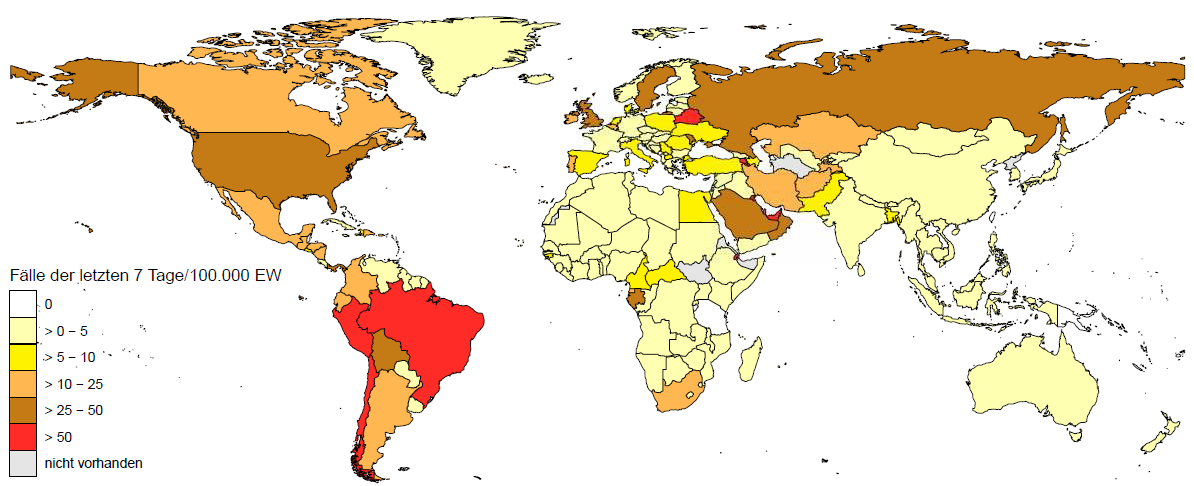 Quelle: ECDC, Stand 28.05.2020
Länder mit über 70.000 neuen COVID-19 Fällen in den letzten 7 Tagen
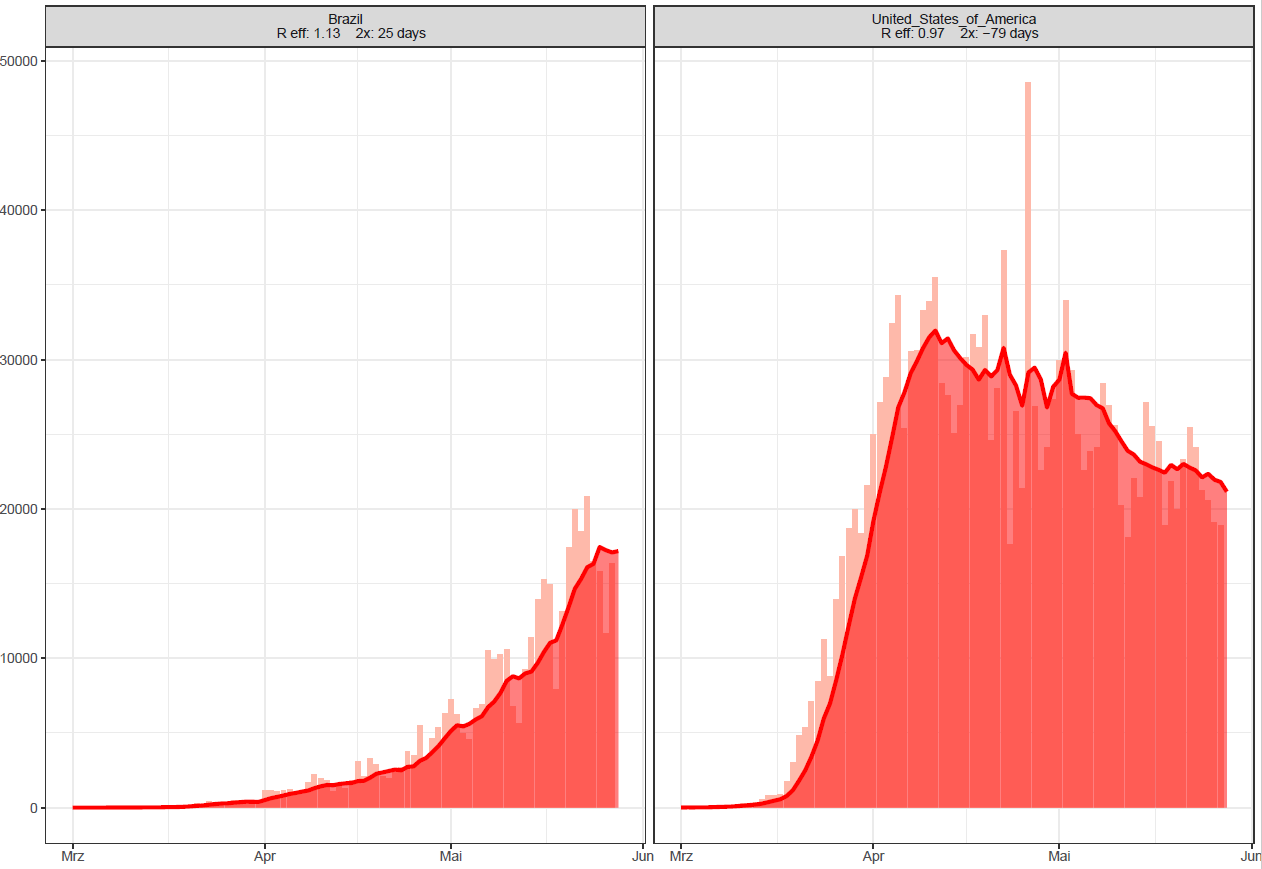 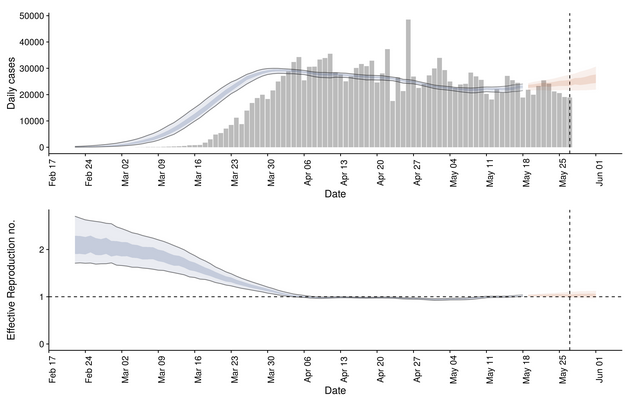 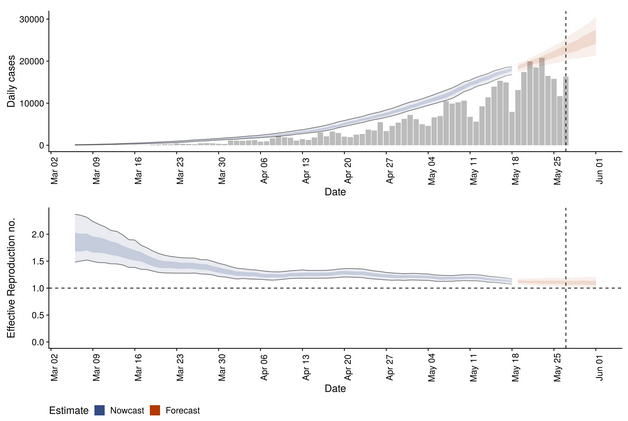 Quelle: ECDC, Stand 28.05.2020
[Speaker Notes: daily_7dmovingaverage_above70000]
Länder mit 7.000 – 70.000 neuen COVID-19 Fällen in den letzten 7 Tagen
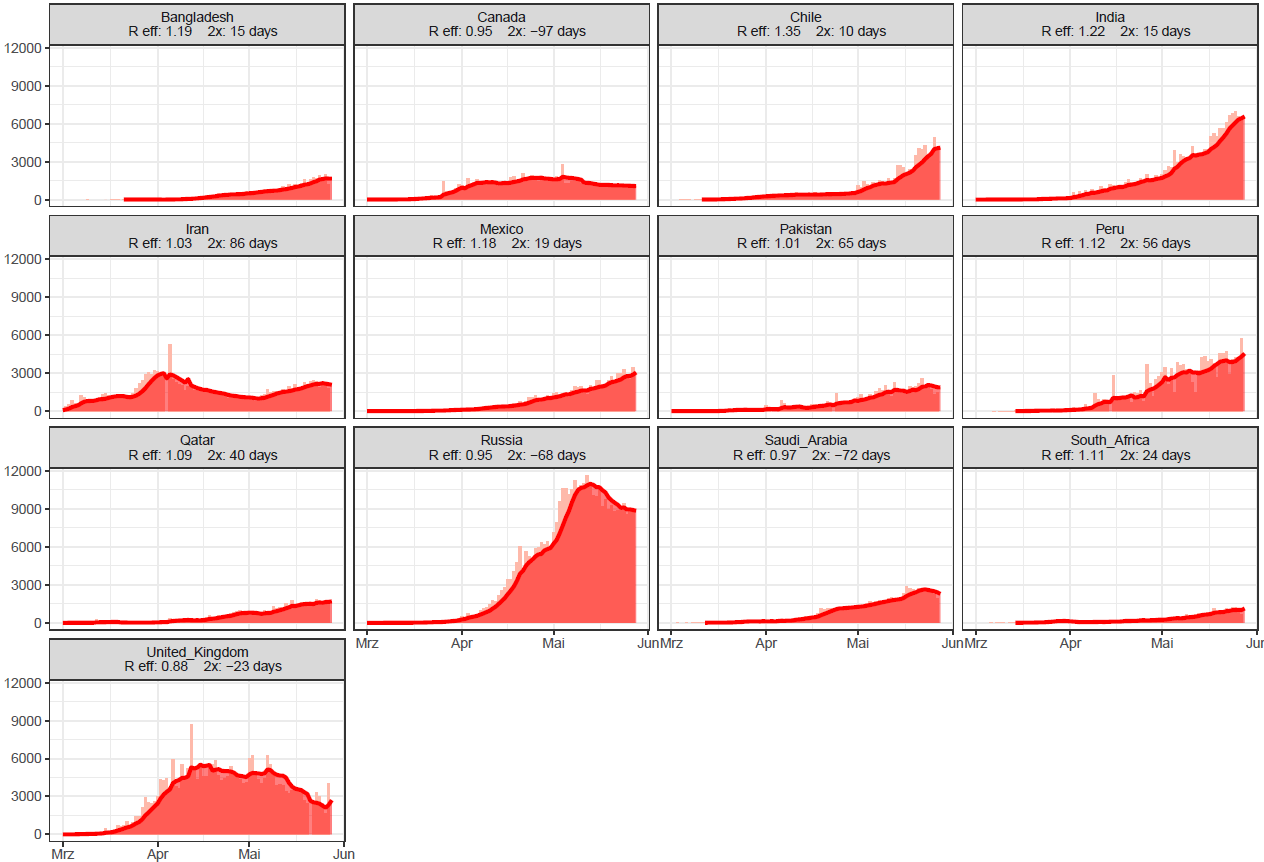 Quelle: ECDC, Stand 28.05.2020
[Speaker Notes: daily_7dmovingaverage_above7000]
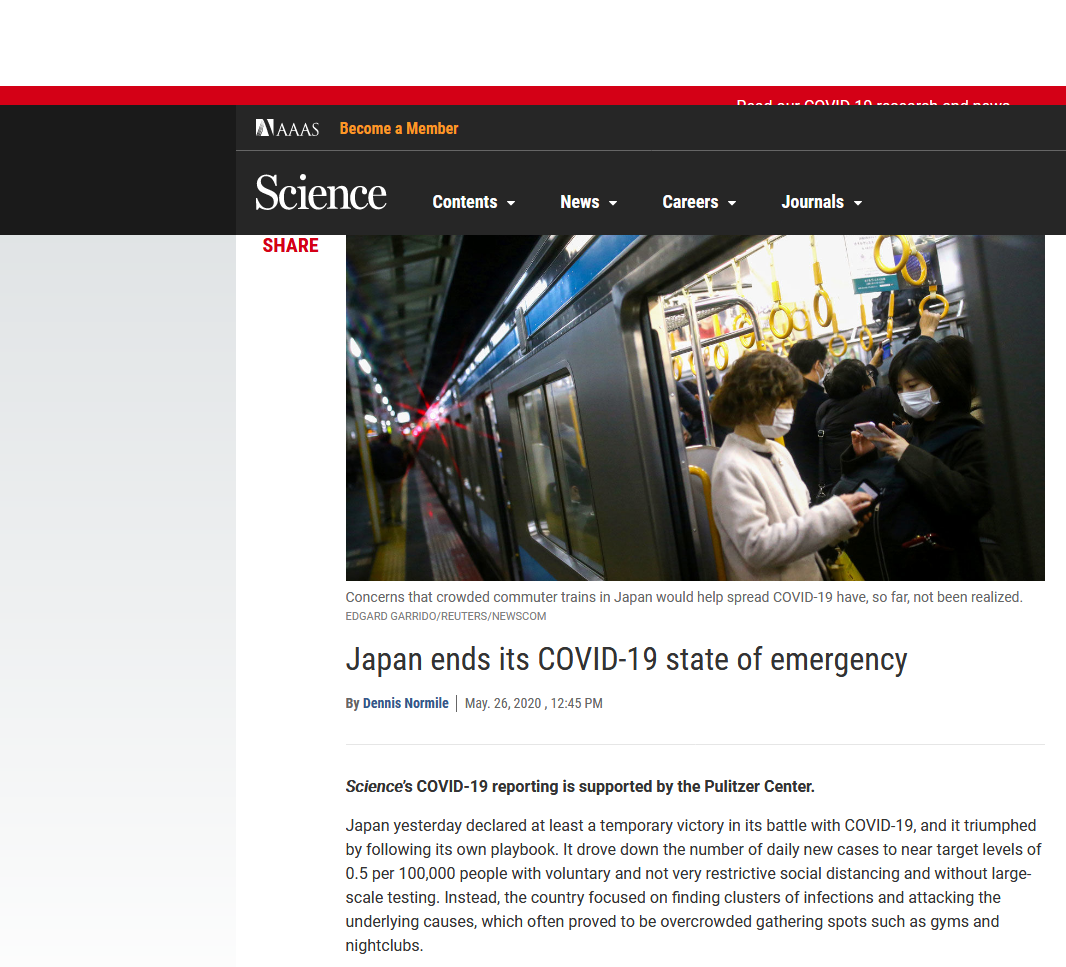 COVID-19/ Japan
16.683 Fälle
867 Todesfälle (Fallsterblichkeit:  5,2%) 
14.147 genesen 
Inzidenz /100.000 Ew.: 13,2
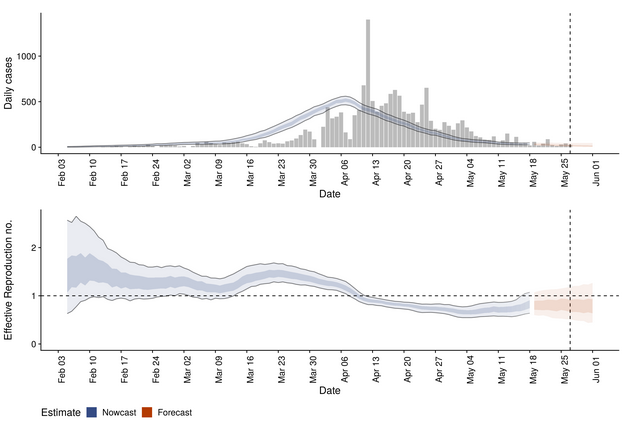 Ausnahmezustand am 25.5. aufgehoben
Testung: 281.293 Tests durchgeführt,  Positivanteil: 5,9%
Tests werden auf nationaler Ebene reguliert.
Maßnahmen (auf Präfektur-Ebene angepasst)
Frühe Schulschließungen und Massenveranstaltungsverbot, Reisebeschränkungen, Schließung des Einzelhandels, der Gastronomie und Sporteinrichtungen auf freiwilliger Basis
Kein „offiziell angeordnetes“ social distancing, aber hohe „Compliance“  in der Bevölkerung
„Lockdowneffekt“ ohne strikten Lockdown

Ziel: <0,5 Fälle/100.000 Ew.
Strategie: Nachverfolgung von Cluster, keine breitflächige Testung
“…the country focused on finding clusters of infections and attacking the underlying causes, which often proved to be overcrowded gathering spots such as gyms and nightclubs.”
„Cluster Response Teams“ 
“Avoid closed spaces, crowds, and close-contact settings”
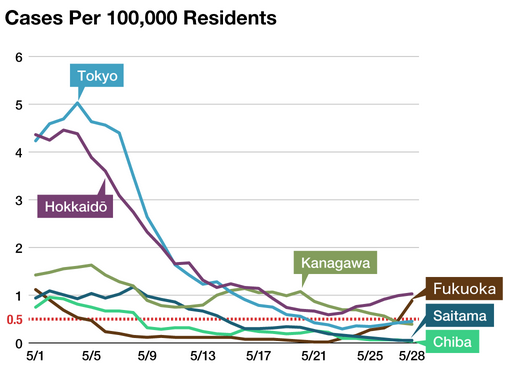 [Speaker Notes: MoH https://www.mhlw.go.jp/stf/seisakunitsuite/bunya/newpage_00032.html
Population : 126.529.500 
https://www.metro.tokyo.lg.jp/ENGLISH/ABOUT/HISTORY/history03.htm
https://en.wikipedia.org/wiki/2020_coronavirus_pandemic_in_Japan
https://www.nippon.com/en/japan-data/h00657/coronavirus-cases-in-japan-by-prefecture.html
https://stopcovid19.metro.tokyo.lg.jp/en/

https://www.forbes.com/sites/niallmccarthy/2020/03/12/the-countries-with-the-most-critical-care-beds-per-capita-infographic/#252ad4057f86]